Diagrams
Key Terms
Equations
ρ = m/v		Density = Mass ÷ volume
ΔE = mc Δθ	Change in thermal energy = mass x specific heat capacity x temperature change
E = mL		Energy required to change state = mass x specific latent heat
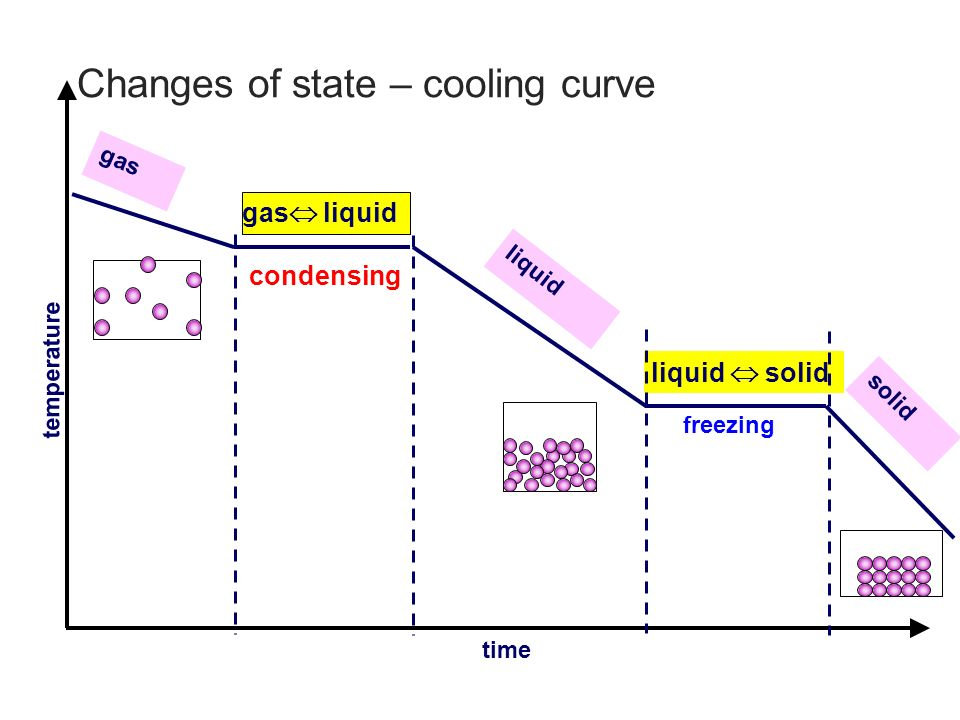 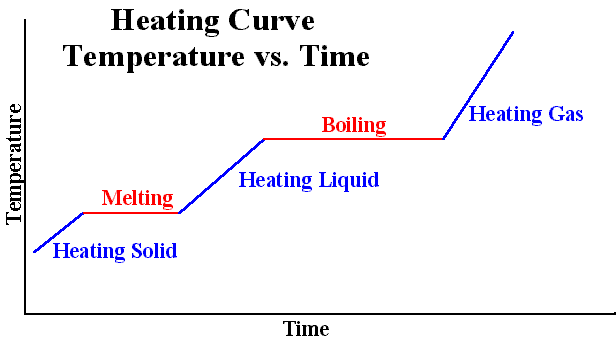 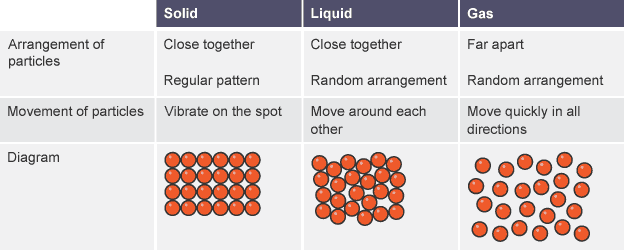